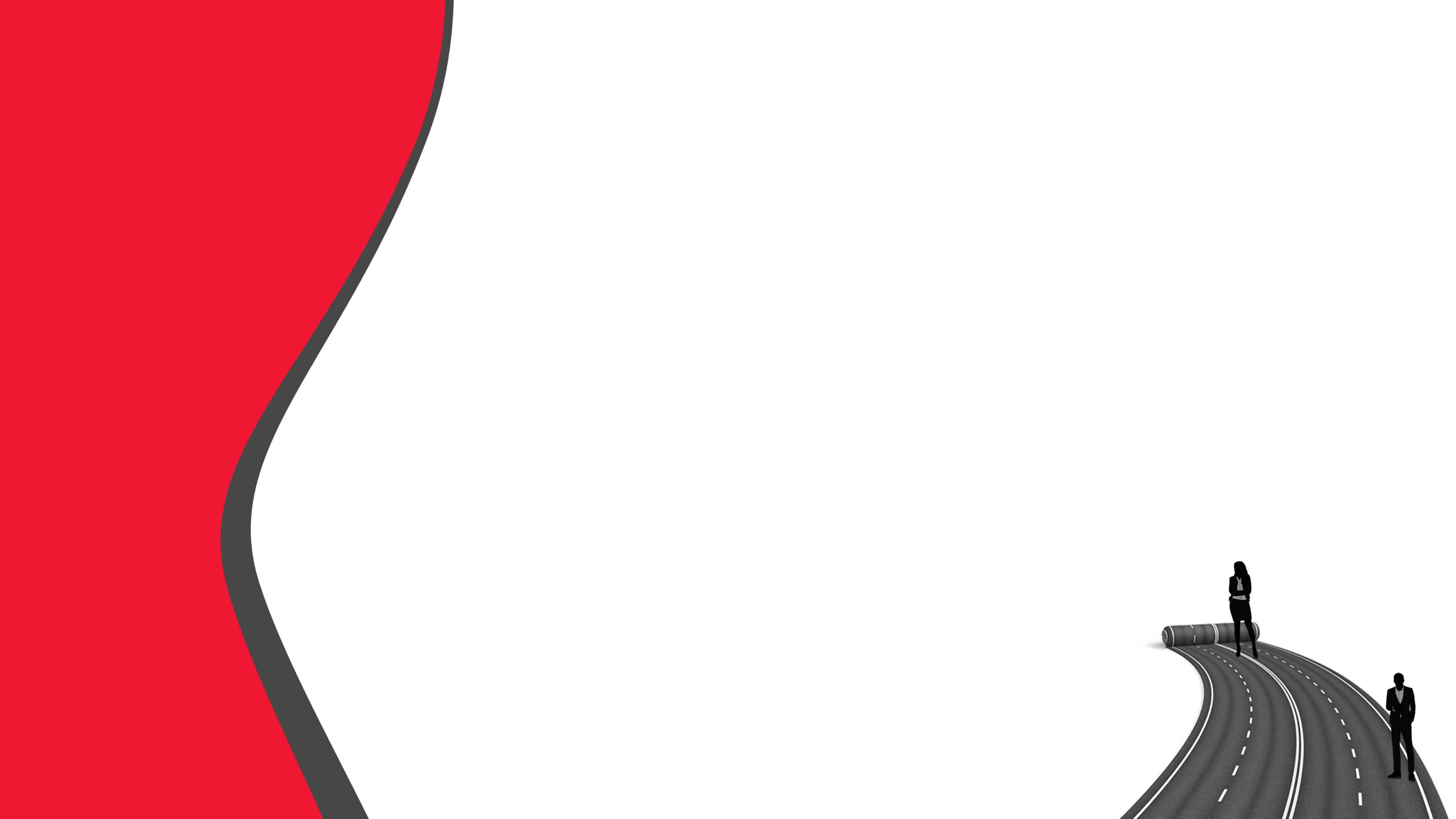 20XX
如何提高情商
情商管理与沟通技巧
在此录入上述图表的描述说明，在此录入上述图表的描述说明。
汇报人：优品PPT     时间：20XX.X
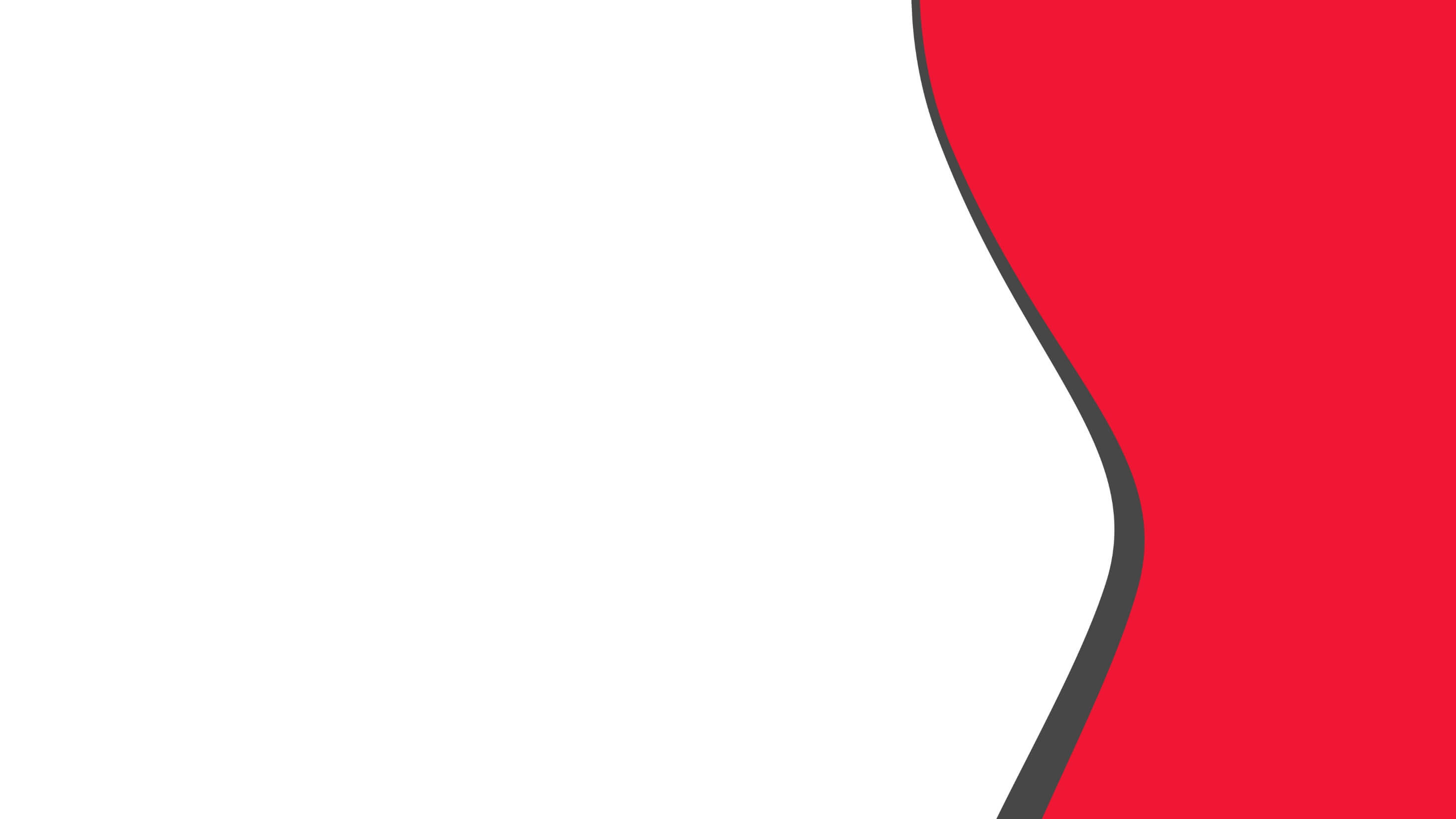 IQ&EQ
通常简称为情商，EQ，是一种自我情绪控制能力的指数，由美国心理学家彼德·萨洛维于1991年创立，属于发展心理学范畴。它主要是指人在情绪、情感、意志、耐受挫折等方面的品质。
 丹尼尔·高尔曼(Daniel Goleman)和其他几个研究者，揭露了情绪商数的概念并声称它至少像更传统的“智力”一样重要。
  跟IQ不一样，情绪智商可经人指导而改善。
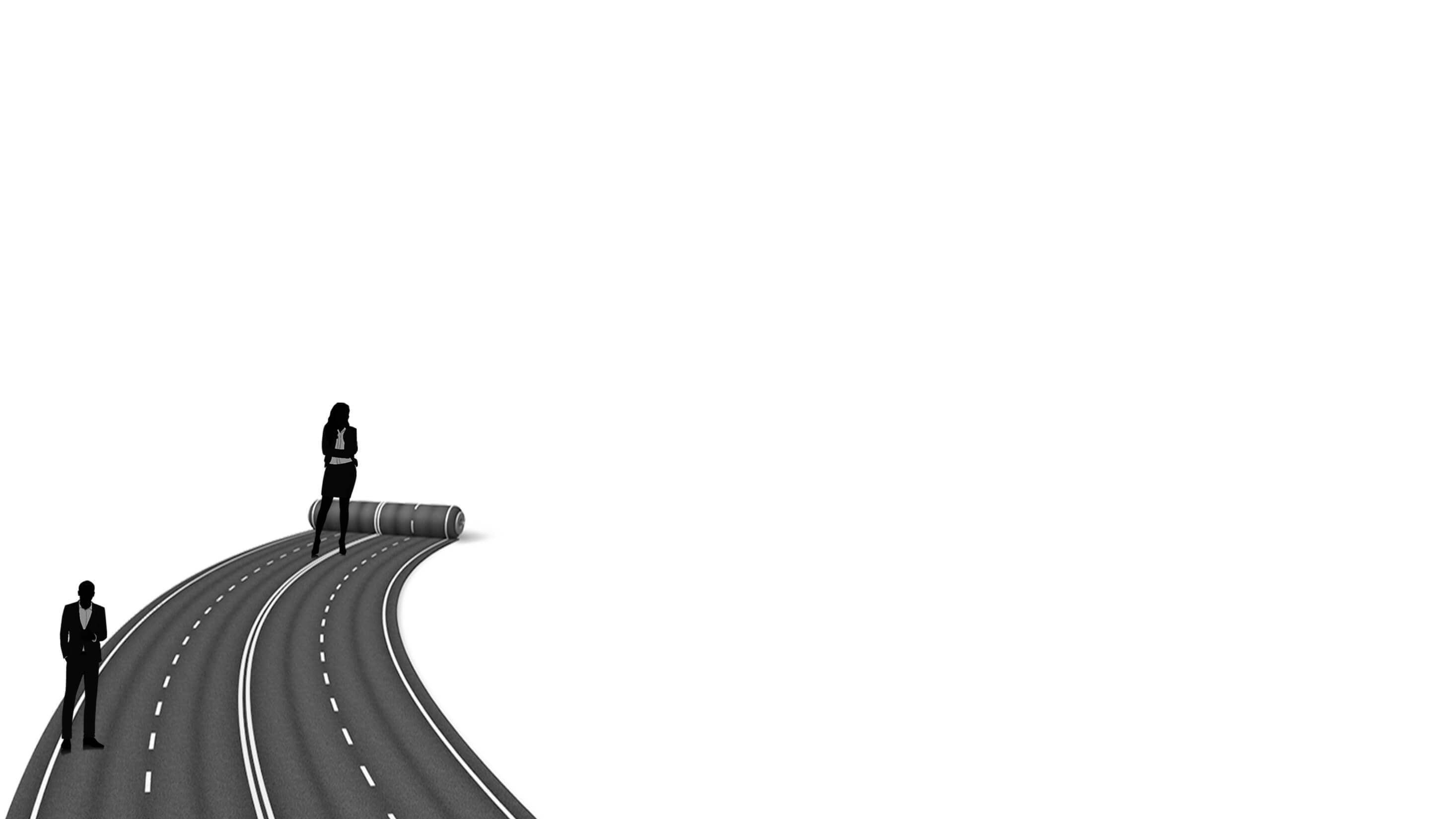 https://www.ypppt.com/
1    转变8种状态
目录
2    辨析8对概念
CONTENT
3    强化8个理念
4   掌握8个关键词
PART 01
转变8种状态
让人看得起你的能力
让人想得起你的好处
让人记得起你的作为
让人瞧得起你的人品
大家、大器、大度、大为
不一定当得了大官，但可以做大事情
不一定谋得了高位，但可以有高品位
不一定拥有多财富，但可拥有多智慧
变小我为大我
防止被动
主动做事
变被动为主动
能动思考
减少被动
有钱办事的快乐,无钱办事的痛苦→工作上怎样找钱？
变痛苦为快乐
直面挑战
困难和挑战袭来时,鼓足勇气,抬起头,勇敢面对它们。
克服困难
忘记痛苦
资源配置:
变资源优势为经济优势;
解放思想:
思想统领思路,思路决定出路
一般在听完话后。
１天(24小时)内忘掉20%；              
2天(48小时)内忘掉50%;
4天(96小时)内忘掉80%。
20%
80%
EQ(情商)在成功中占
IQ(智商)在成功中仅占
变重智商为重情商
失败是成功之母
思考是成功之父
在决策中提升情商
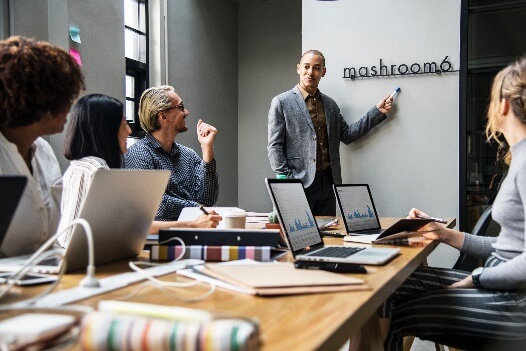 用智商提升情商 -理论
成功始于阴谋
用情商完善智商-实践
变重过程为重效果
该赚钱而末赚钱,便是赔钱;
该赔钱而末赔钱,便是赚钱。
炒股的行话:
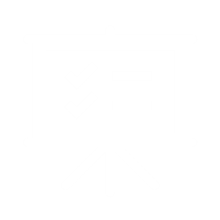 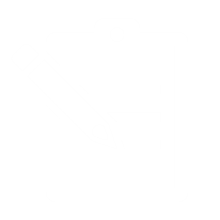 文凭≠水平
学历≠能力
水平≠能力
过程≠结果
要把干事的水平转化为成事的能力,把有质量的过程转化为有认同的效果。
变唱功为做功
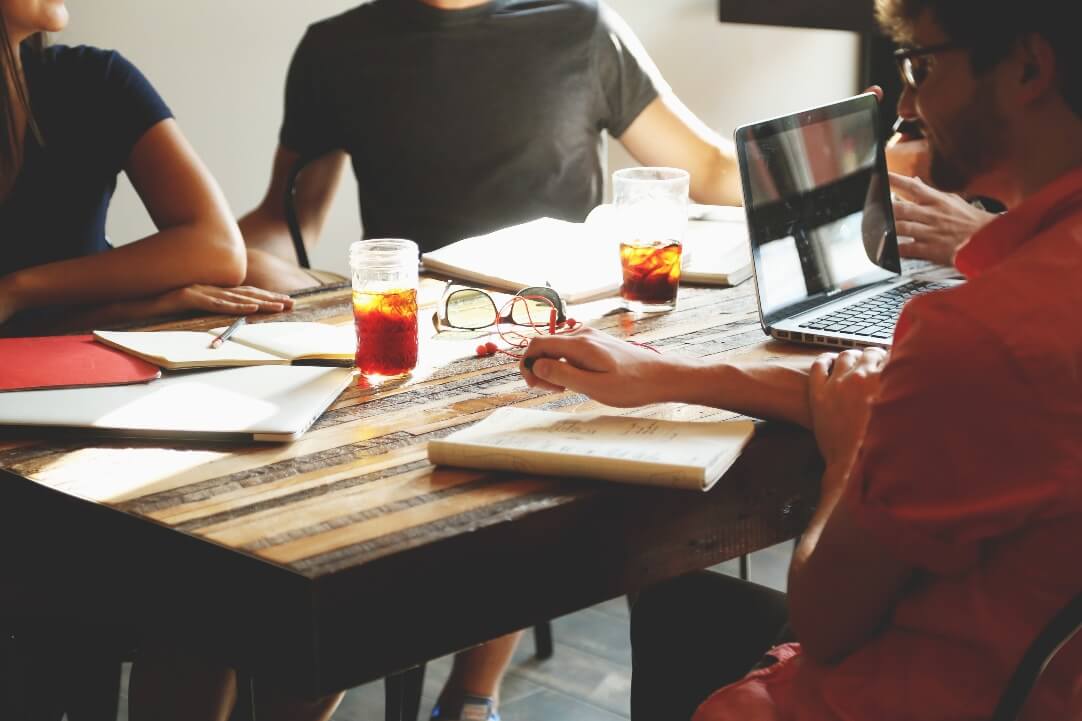 官场+职场
既重动口能力,更重动手能///力

  既重决心和表态,更重行动和落实

  既重造势之招,更重干事之举
变唱功为做功
不同的文化背景，对“唱功”与“做功”有不同的看法
外国老师喜欢学生提问
外国考试特别是文科、自然科学，从无标准答案，言之有理、言之有新意、有创意，就能得高分；
中学平   外国学生——走进大学以后，创新多，成果多。
中国老师喜欢学生安静；
中国考试是有标准答案的，死板教条；
中学优   中国学生——走进大学以后，创新少，成果少；
PPT下载 http://www.1ppt.com/xiazai/
变失望为希望
我们要冷静面对社会评价，社会的功能很强大,特别是放大“功能”、褒扬什么、欣赏什么、可以无限放大;批评什么、不满意什么,也可以无限放大,尤其是在民主社会下,在网络时代里。
在有些事情上要有白岩松的心境：

不求大家理解   只求不要误解  偶尔给点谅解
找准兴奋点，选准切入点，瞄准结合点，变失望为希望。
父母抚养了自己
变埋怨为感恩
【要感恩】
单位给自己提供了工作岗位，不仅能让自己养家糊口，而且能使自己施展才华，
【要感恩】
组织委以职务，信任自己，要感恩
国家给自己干事业的平台，提供了优厚待遇
【要感恩】
满怀感恩之心；满怀感激之情；满怀感念之愿。
得人滴水之恩，自当涌泉相报，这是中华民族之美德。
因此，我们要用一颗感恩之心去拼搏去工作。
平心静气、多感激、多感恩、多感谢。
PART 02
辨析8对概念
管理≠领导
管理是科学,管理讲规则,科学讲真理,要讲真话。
真理往往在少数人手中,真理往往服从少数人。
领导讲政治,领导讲艺术,政治讲谋略,最好不讲假话,不能全讲真话。
政治在维护大多数人的利益,少数必须服从多数。
重视≠重要
越重视的东西,差距越大,越不容易办好,人们越在常态下认为不重要。
       说得越多的事,重视越不够,问题越多,说明人们未把它作为重要之事。
差异≠差距
在生活中在工作中
要敢于承认【差距】
要勇于承认【不足】
差异性--构建和谐团队的重要因素。
  (１)忽视差异性--缺乏动力;
  (２)重视差异性--产生活力;
  (３)制造差异性--提升合力。
没有距离就没有崇拜—郑渊洁
看到了差距才会努力
看到了不足才会奋发
不想≠不能
知识≠知道
没有距离就没有崇拜—郑渊洁
一个出色的人才,须有知识、有见识、有胆识。
知识:资讯之积累
见识:经验所启迪的视野与远见
胆识:见识所激发的使命感
知识就是力量        知道就是力量
【累积知识只能掩盖无知拥有智慧才能创造未来】
世事洞明皆学问,人情达练即文章。
“应该用“不想”的地方都错用了“不能”,如果你有能力选择一种方式、有能力改变一种状态,却没有行动,那么你并非“不能”而是“不想”。
   “不想”和“不能”用的时候需要格外小心,喜欢用“不能”的人往往是现实上的奴隶,喜欢用“不想”的人多是命运的主人。
我不能跟同事【和睦相处】
我不能和丈夫【沟   通】
我总是不能戒掉【麻将瘾】
规矩≠方圆
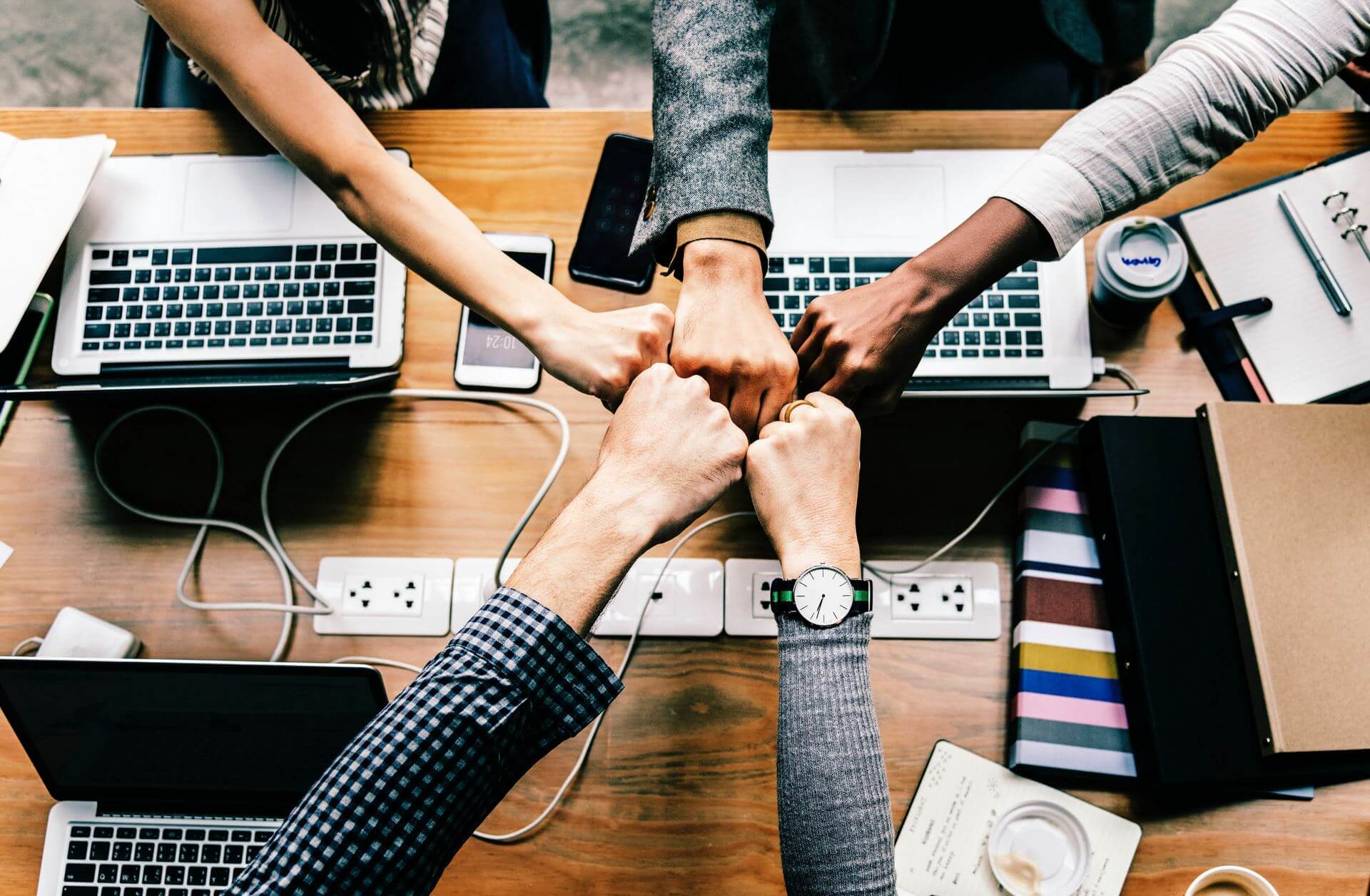 俗话说“没有规矩不成方圆”,那么,有了“规矩”
就能自然“方圆”了？

不尽然。有了“规矩”缘何未成“方圆”呢？原因是多方面的,但就健全完善“规矩”本身而言,有值得深思的地方。
[Speaker Notes: https://www.ypppt.com/]
规矩≠方圆
留有空间,不该拖的照拖,不该办的照办。
“规矩”弹性太大
理论的要求多于行为的约束,很多的“严禁”,实行起来只是“言禁”很多“一定”,实行起来只是“议定”。
“规矩”不便操作
“规矩”
脱离实际
执规必严,违规必究,“规矩”才能成为“方圆”
“规矩”执行不力
努力≠成功
努力了,不一定能成功,当然有时不努力,也可能成功
但要想成功,必须要努力
因为：努力了不后悔；奋斗了不遗憾。
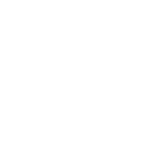 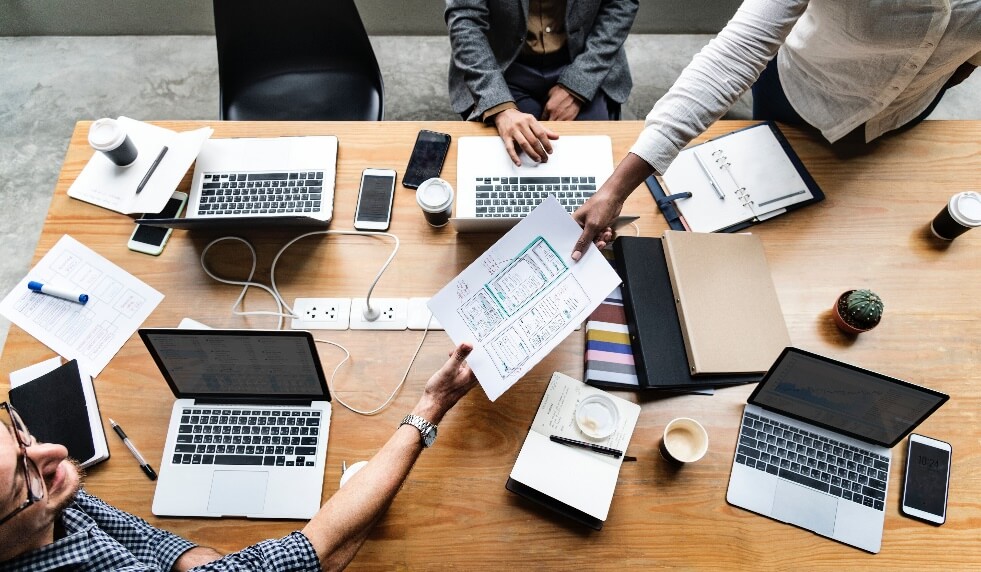 人一生都买不到的药,就是后悔药。
人一生最难受的就是后悔。
信用: 经济学概念                 信誉: 社会学概念
信用≠信誉
用制度保证信用
制度的信用比信用的制度更重要;制度的“虚头”给自由裁量以空间。
诚信:文化重在熏陶,教育重在氛围;大学不是因为有大楼,而是因为有大师;
净空大师→陈小旭: 医死明智人,药治有缘人→大黄治好病无功,人参医死人无过。
①门童插手入裤袋,缝合裤袋；
②铁路路枕防行人,一步不够,两步不及;
③普京解决会议低效率高成本,改变椅子,改变灯光。
用技术保证信用
从来不借钱的人，无法证明其信用程度（银行）;
《河南人惹谁了》在社会上引起了很大反响，也引起了河南省委的高度重视，要求各级干部认真读该书;道德是高线，法律是底线，连底线都不保，还谈什么道德？
用经历证明信用
PART 03
强化8个理念
有奔头就会有劲头
让人看到预期,      让人充满希望。     设计好未来
宽容能解开胸中的心结;
宽容能融化眉宇的忧伤;
宽容能集纳人言的荆棘。
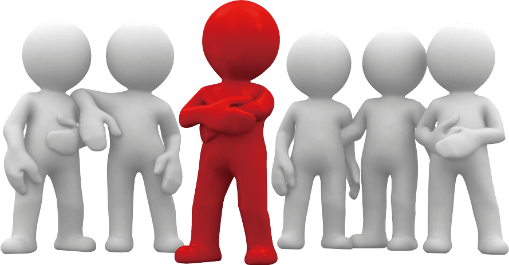 宽容是一种美德
宽容不是庇护和放纵，更不是软弱和迁就；它蕴藉以柔克刚的坚韧，它包含人际关系的温馨。
有位一定要有为
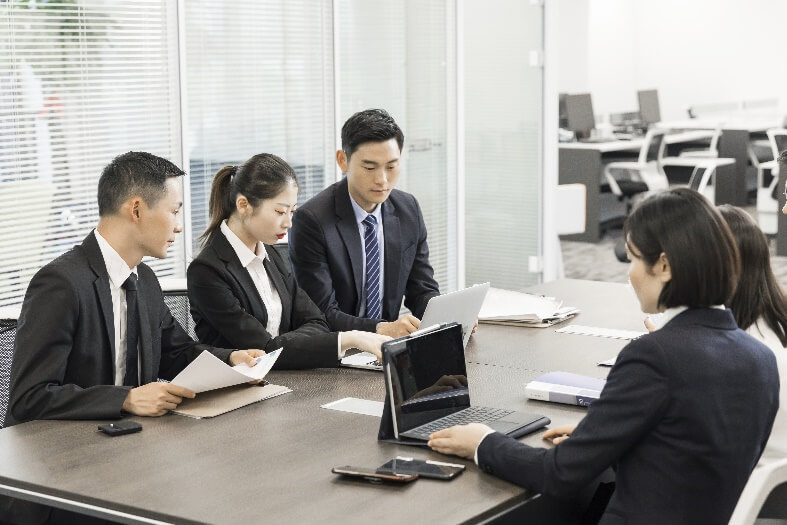 花无百日红,月无四季圆
人应该在有位的时刻打下有为的印记。
求知必须重成本
不支付成本的求知，是缺乏压力的，也是没有动力的
非志无以成学，非学无以广才
假如你认为教育是昂贵的话,不妨评估无知的代价有多大。
——哈佛大学校长:Devek.Bok
有讲究的学习
学习贵在应用
学习贵在创新
学习贵在用心
学习贵在得法
勿求人之全善，勿求人之全美
努力做一个快乐的人
完美不是生活,更不可能是生活的全部。
世界上根本没有完人,尊重人的长处时,必须尊重这个人的短处。
勇者必狠;武者必杀;智者必诈;谋者必忍。
很美的花往往不香,很香的花往往不美,又香又美的花往往长刺。
有信仰的人比无信仰的人幸福
现代人丢掉了灵魂的家园
没有底线的人是一个流氓
教育的最终目的是培养幸福的人
PART 04
掌握8个关键词
缘  分
师生缘、同事缘、夫妻缘、朋友缘。
企业界：视员工为家人，视顾客为恩人。
责任
对上司谦虚
礼遇
对同僚谦虚
人在上人时,视人为人
人在下人时,视己为人
尊重
对下属谦虚
诚  信
和:相应地。谐:配合得当。
色一无彩:只有一种颜色就没有色彩；
味一无果:只有一种味道就不成其为美味；
物一不较:只有一种事物就无法进行衡量比较。
关系的协调  “和五味”才能“调口”；“刚四肢”才能“卫体”；“和六律”才能“悦耳”。
和  谐
①市场诚信：现在老百姓→吃肉食怕激素
吃素食怕毒素  喝饮料怕色素  能吃啥心里没数
②爱情诚信：现在的年轻人→我喜欢你，但不一定爱你。
我爱你，但不一定跟你结婚。我跟结婚，但不一定愿意生小孩
我愿意生小孩，但不一定是你的
③承诺诚信：说谎的人必须要有良好的记性。
④待人诚信：做人讲真实；待人讲真诚；做事讲真情。
涉及对人的评价，你不可以说假话，但你可以局部或全部保留真话。
问  题
自  信
问题=现状－理想
【问题即是现状与理想之差距】
解决问题=恢复常态
解决问题要把握三度：对待事业要有深度；破解难题要有力度；处理得失要有大度。
预防问题=维持常态处理问题=改变常态
方法要恩威并济恩=关怀威=压力
有恩而不威→只能服人,无法治人；
有威而无恩→只能治人,无法服人。
自主意识是基础   自治精神是动力
自信态度是关键
男人自信潇洒→抬头做人，埋头做事。
女人自信美丽→神清气爽，美丽一生。
跟  随
在我们的文化中，人们往往把视线及注意力都放在“领导者”身上，而忽视了占人口98%以上的“跟随者”，“跟随者”几乎成了轻蔑的字眼，其实“领导者”和“跟随者”是相对的概念，在管理链条中，在领导层级中，在职业生涯中，人人都是跟随者，领导者就是跟随者，领导的本质就是跟随。
优秀的领导者同时也是有效的跟随者，善于跟随的跟随者才有希望成为领导者，领导者身后必须有许多跟随者，没有跟随者的领导者便不成其为领导者。在一个组织、一个企业、一个单位，更多的人在更多的时候充当的是跟随者角色。如何当好跟随者，如何做好跟随者，不仅是自我发展的需要，也是事业成败的关键，更是职场的永恒话题。
跟  随
投入于选择,敬业跟随
理性于选择，智慧跟随
男怕入错行,女怕嫁错郎。故云:“良禽择木而栖”
狮率羊群,羊亦狮;羊率狮群,狮亦羊近朱者赤,近墨者黑
为选择投入精力; 为选择投入精神;为选择投入精诚
负责于选择,有为跟随
忠诚于选择,信义跟随
忠诚并非顺从,也绝非奴性
知责、思责、履责、尽责
贡献于选择,成功跟随
谋事、干事、成事
态  度
人生中什么才是最重要的呢？有人说是勤奋,有人说是知识,有人说是金钱,有人说是爱,还有人说是运气等等。如果英文的26个字依序分别代表1到26个数字
      那么:Hardwork(勤奋)=8+1+18+4+23+15+18+11=98分
             Knowledge(知识)=11+14+15+23+12+5+4+7+5=96分
             Love(爱)=12+15+22+5=54分
             Luck(运气)=12+21+3+11=47分  
究竟是什么才能让人生得满分呢？是money(金钱)？
       money(金钱)=13+15+14+5+25=72分,也不是。
       人生的每一个问题总能找到答案,只要你改变你的态度也就是Attitude,不信你看： Attitude(态度)=1+20+20+9+20+21+4+5=100分
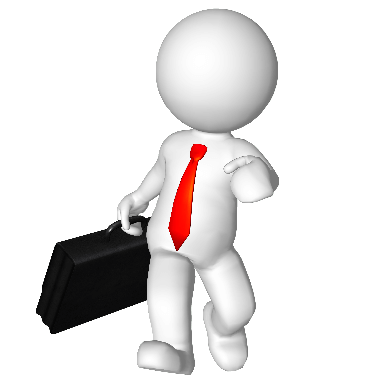 态  度
沟  通
不一样的态度成就不一样的人生。很多时候人们都期望生活能获得更好的变化,当我们开始改变自己的态度,这种变化就会发生。当你对他人更友善的态度,就会觉得人们变得更加亲切;对挫折采取更积极的态度,你会发现原来在损失之外还有很大收获。
与女性相比，男性天生不善沟通，女性天生就会沟通，天然有这种能力。
男人认为倾听就是不说话，女人认为爱就是要表达。
人与人之间的沟通十分重要，是增加互信、赢得先机的基础。
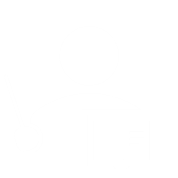 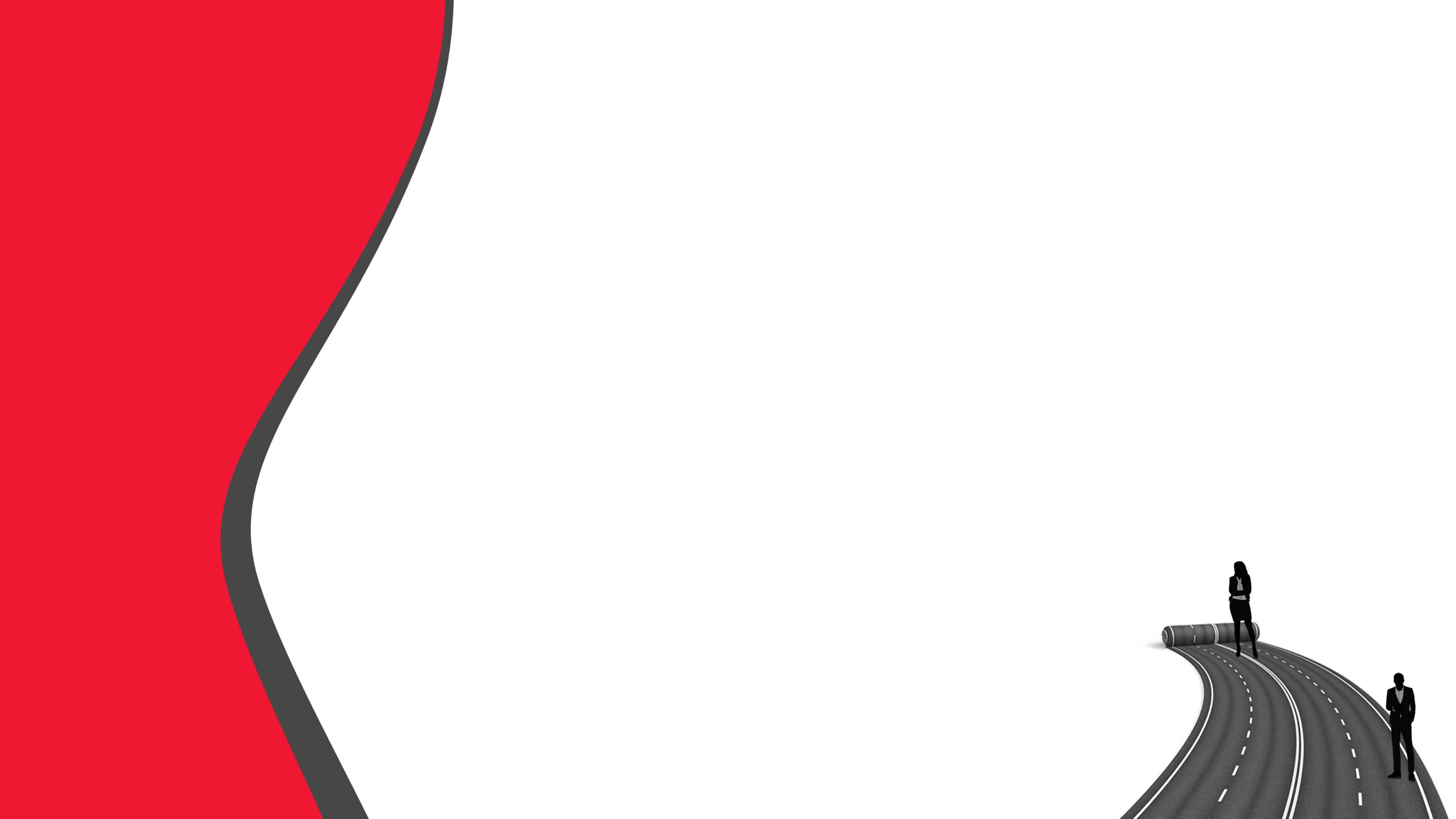 20XX
如何提高情商
情商管理与沟通技巧
在此录入上述图表的描述说明，在此录入上述图表的描述说明。
汇报人：优品PPT     时间：20XX.X
更多精品PPT资源尽在—优品PPT！
www.ypppt.com
PPT模板下载：www.ypppt.com/moban/         节日PPT模板：www.ypppt.com/jieri/
PPT背景图片：www.ypppt.com/beijing/          PPT图表下载：www.ypppt.com/tubiao/
PPT素材下载： www.ypppt.com/sucai/            PPT教程下载：www.ypppt.com/jiaocheng/
字体下载：www.ypppt.com/ziti/                       绘本故事PPT：www.ypppt.com/gushi/
PPT课件：www.ypppt.com/kejian/
[Speaker Notes: 模板来自于 优品PPT https://www.ypppt.com/]